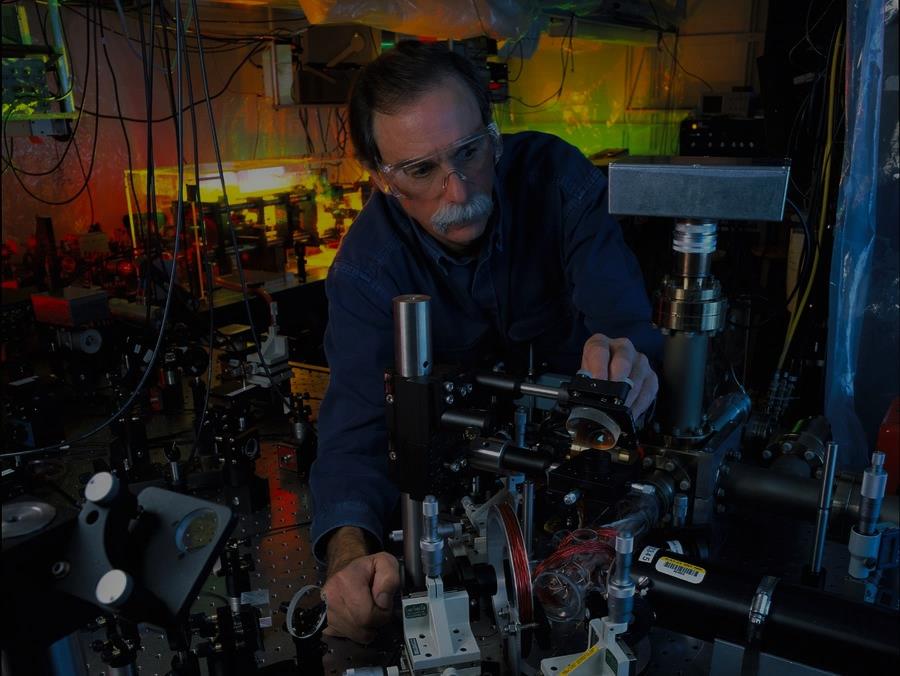 Welcome
NIST Safety Update
Richard Kayser
Chief Safety Officer, NIST
Visiting Committee on Advanced Technology
February 3, 2016
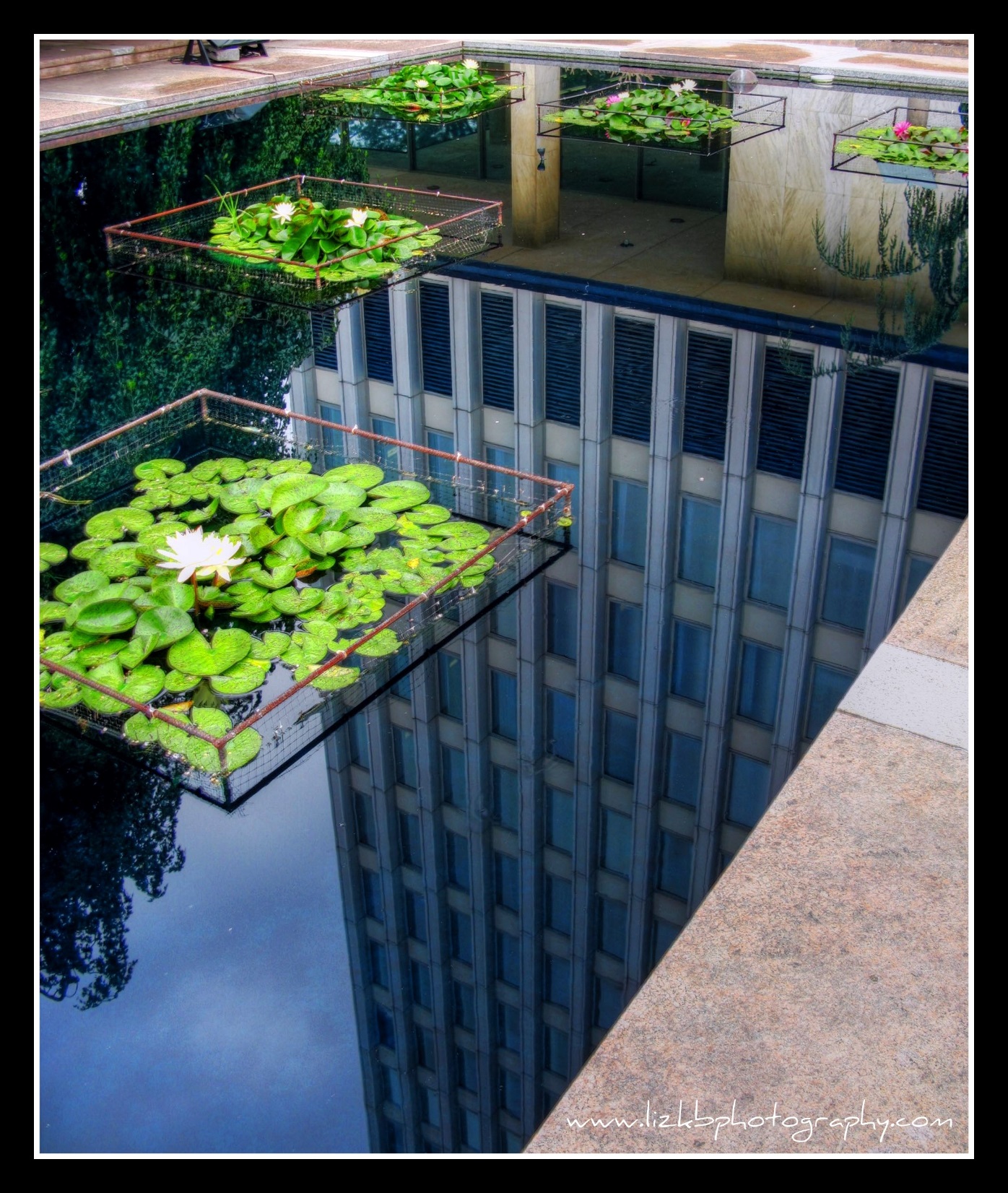 AGENDA
Report regularly to the VCAT on NIST’s safety improvement efforts.
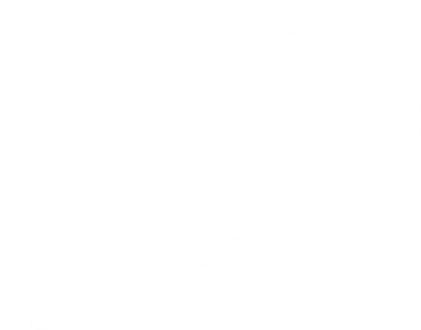 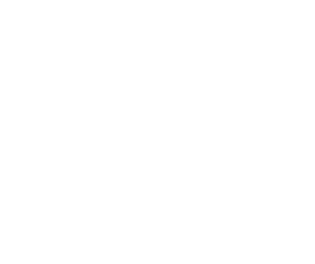 2014 SAFETY CLIMATE SURVEY
SAFETY COMMUNICATIONS
DISCUSSION
2
2014 NIST Safety Climate Survey Planned Actions
04
01
EMPLOYEE RIGHTS
AND RESPONSIBILITIESImprove communication to employees of their safety rights and responsibilities.
SAFETY TRAININGImprove the quality of safety training.
05
02
MANAGEMENT OBSERVATIONSIncorporate discussions of safety culture issues into management observations.
UNSAFE CONDITIONS AND PRACTICESProvide guidance on addressing unsafe conditions and practices.
03
06
PERFORMANCE APPRAISALSRe-emphasize the importance of employees receiving safety performance feedback during performance appraisals.
INCIDENT REPORTING & LESSONS LEARNED
Implement improved incident reporting processes and mechanisms for sharing lessons learned.
[Speaker Notes: Reprise of what we focused on last time (SLT and Item 1)
What we will focus on this time (Items 2 and 4)
What we’re likely to cover next time]
2014 NIST Safety Climate Survey
A large majority of respondents agreed that reporting incidents helps improve safety at NIST.
1.
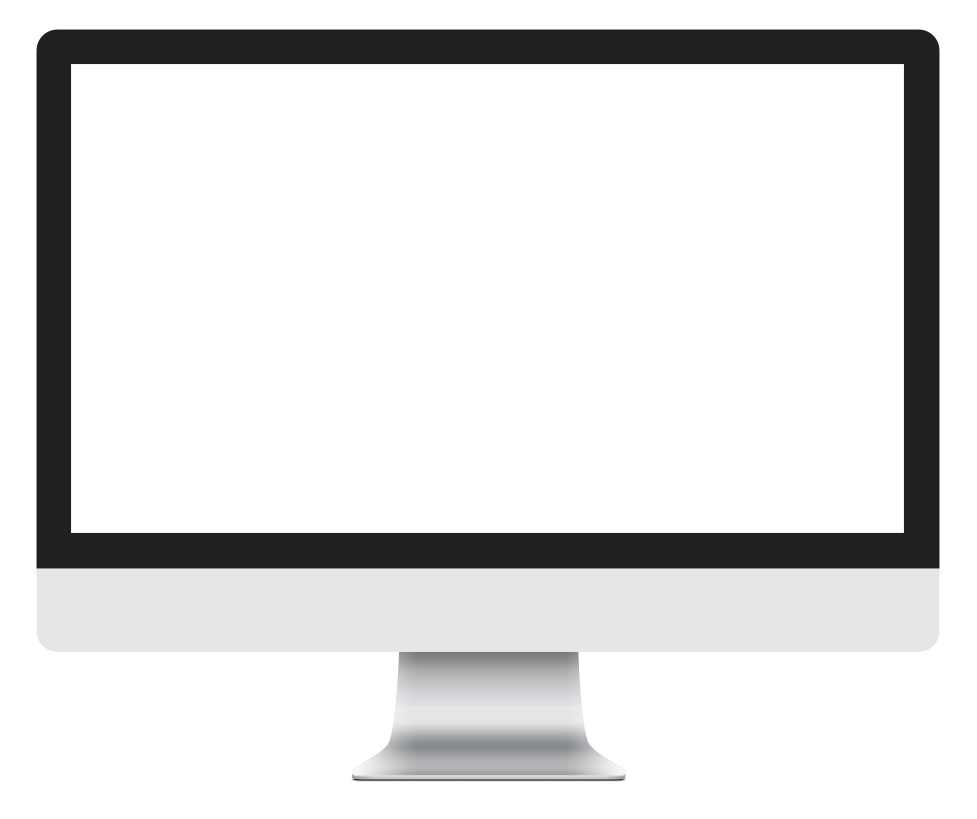 Less than half of respondents use incident reports for lessons learned.
2.
Apparent disconnect between  perceived value and  practical application.
3.
Opportunities for Improvement
Improve What’s Reported
Improve Sharing Lessons Learned
03
01
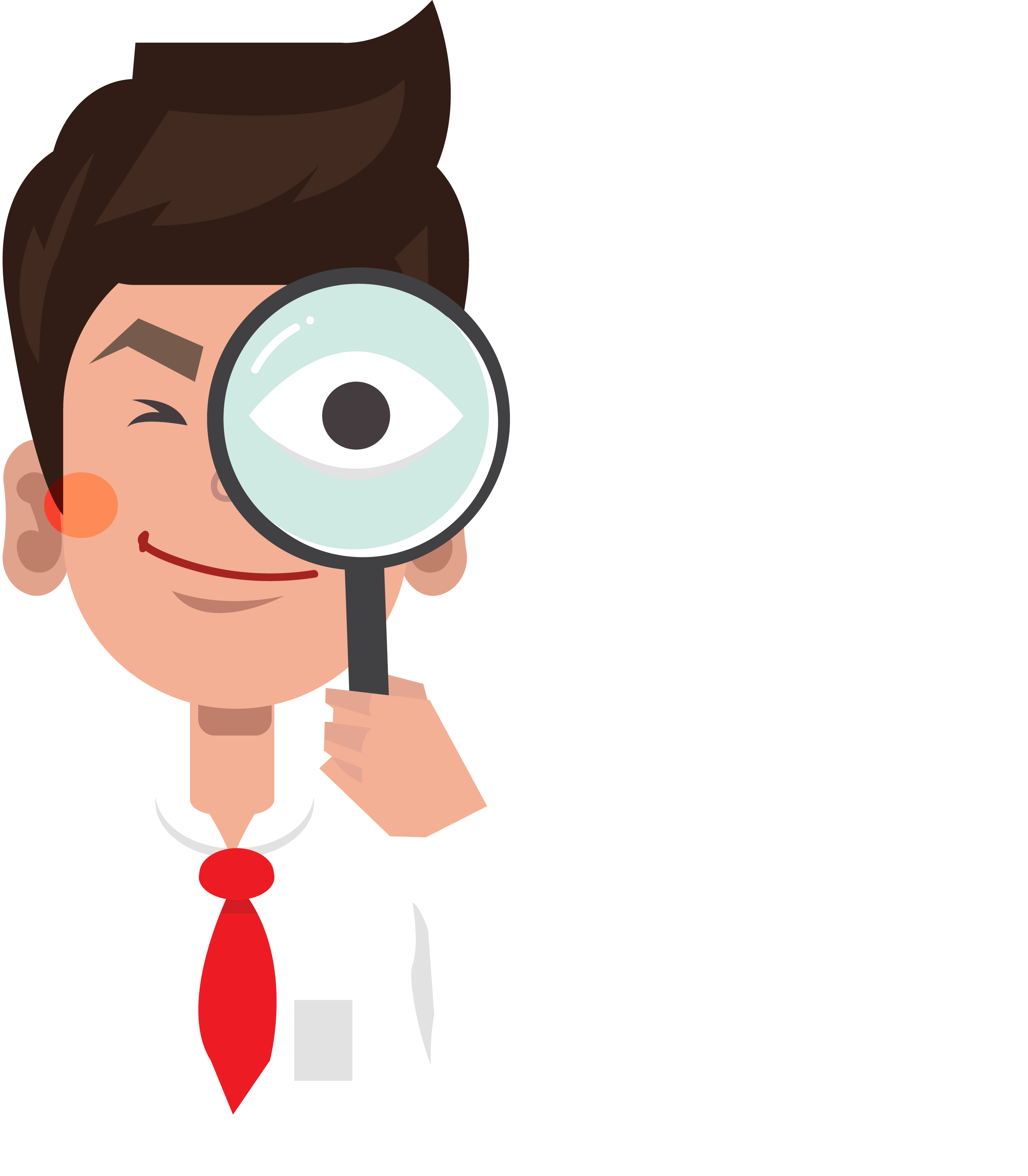 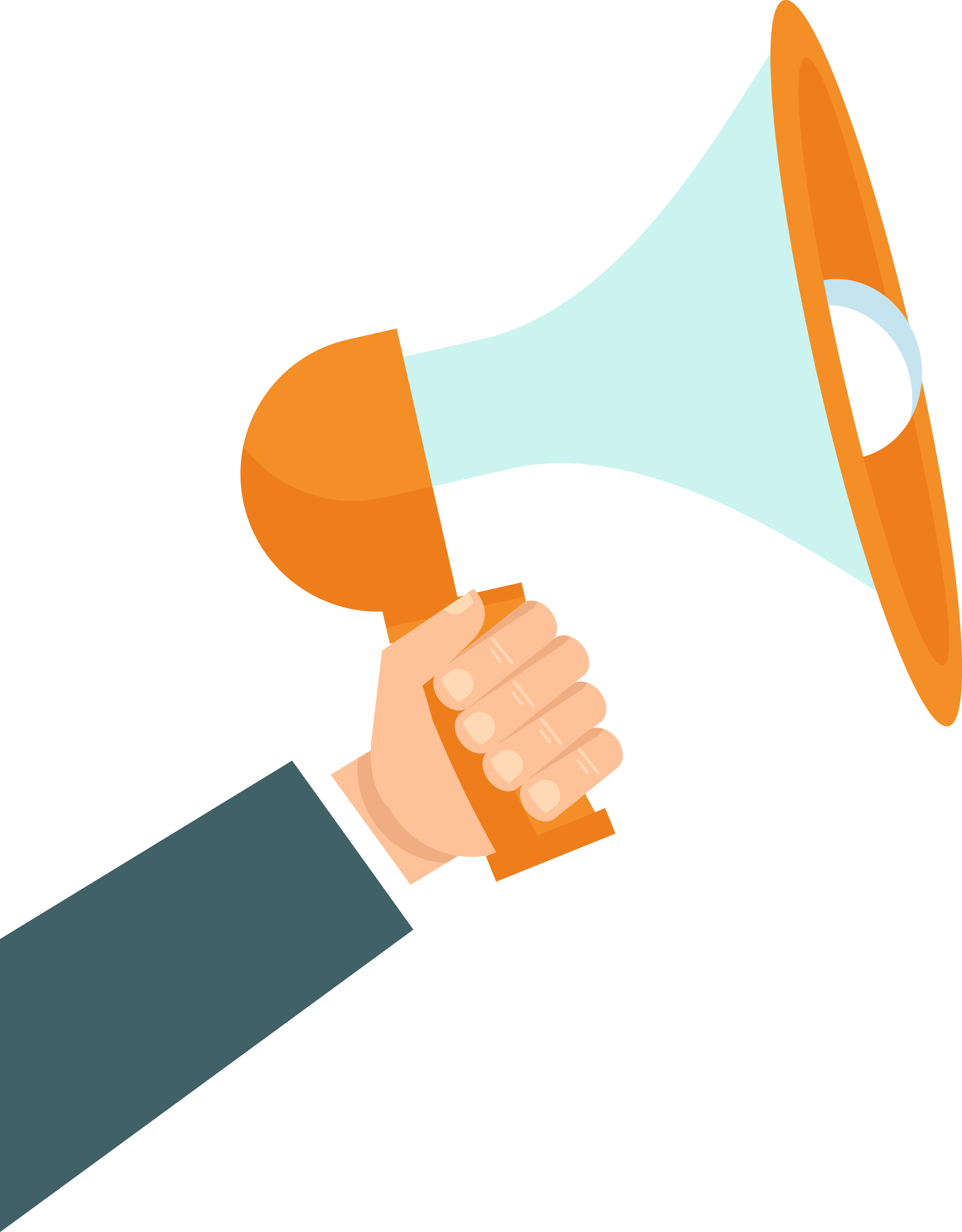 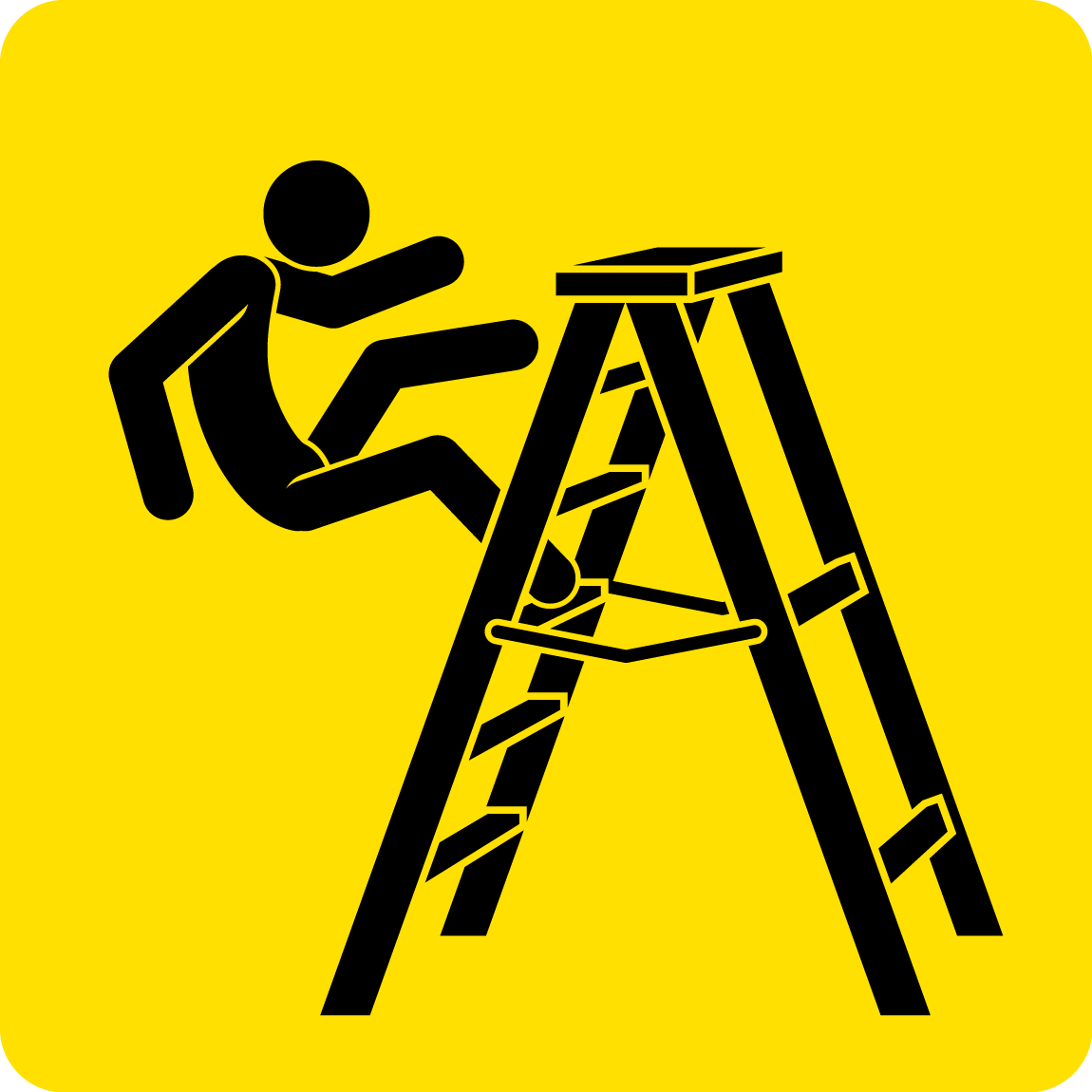 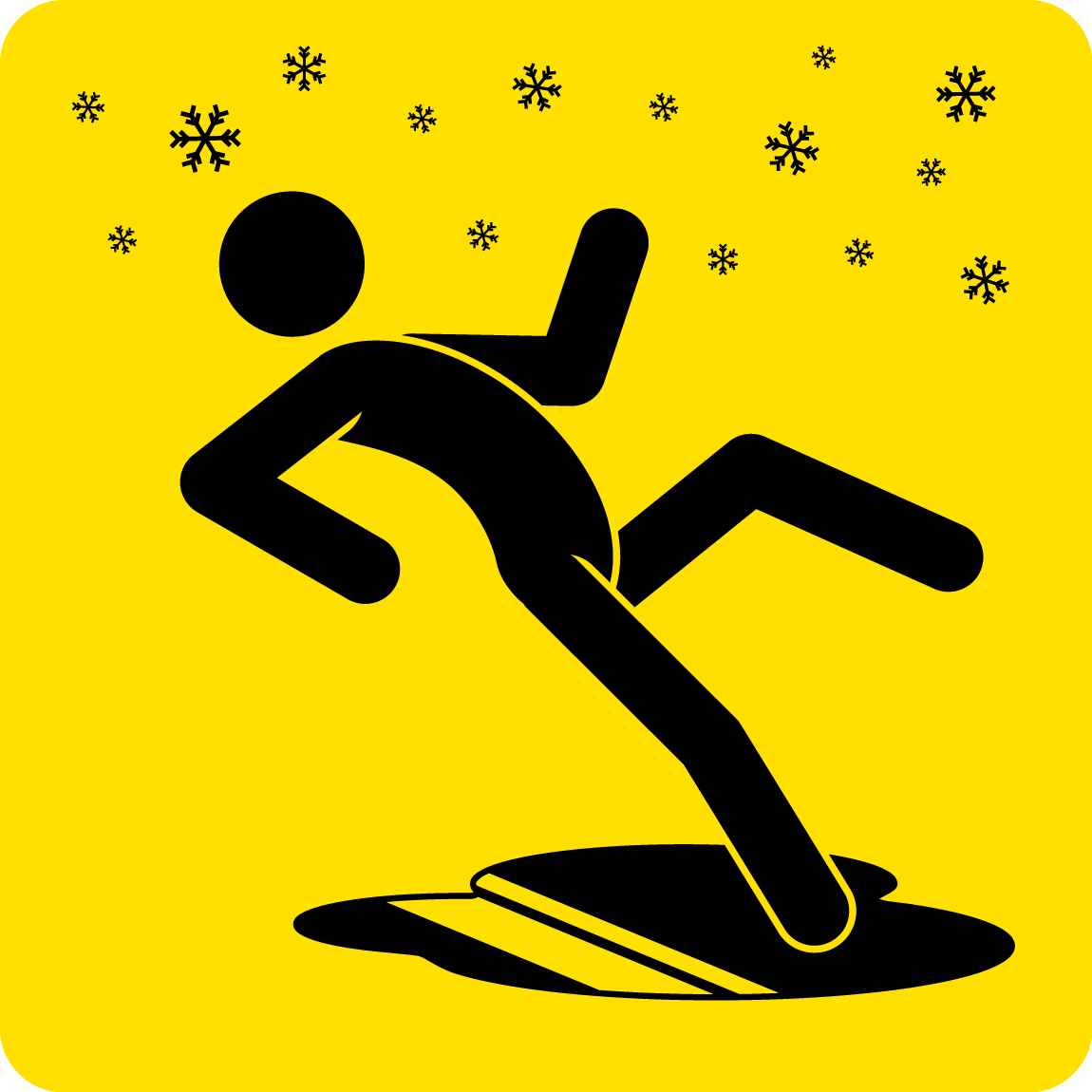 Improve Incident Investigations
02
Improve What’s Reported
Improve Information Consistency
Eliminate Reporting
of Minor Incidents
Provide in-person and 0n-line refresher training for those who do reporting
Consider having fewer employees do reporting
Refine what should and shouldn’t be reported
Filter unnecessary reports in the OUs and Safety Office
Improve Incident Investigations
Tools
Support
Training
Procedures
Provide in-person and on-line refresher training on incident investigations
Consider having fewer employees conduct incident investigations
Provide guidance and other resources
Provide expert safety assistance as needed
Improve Sharing Lessons Learned
Reach more staff  with better information.
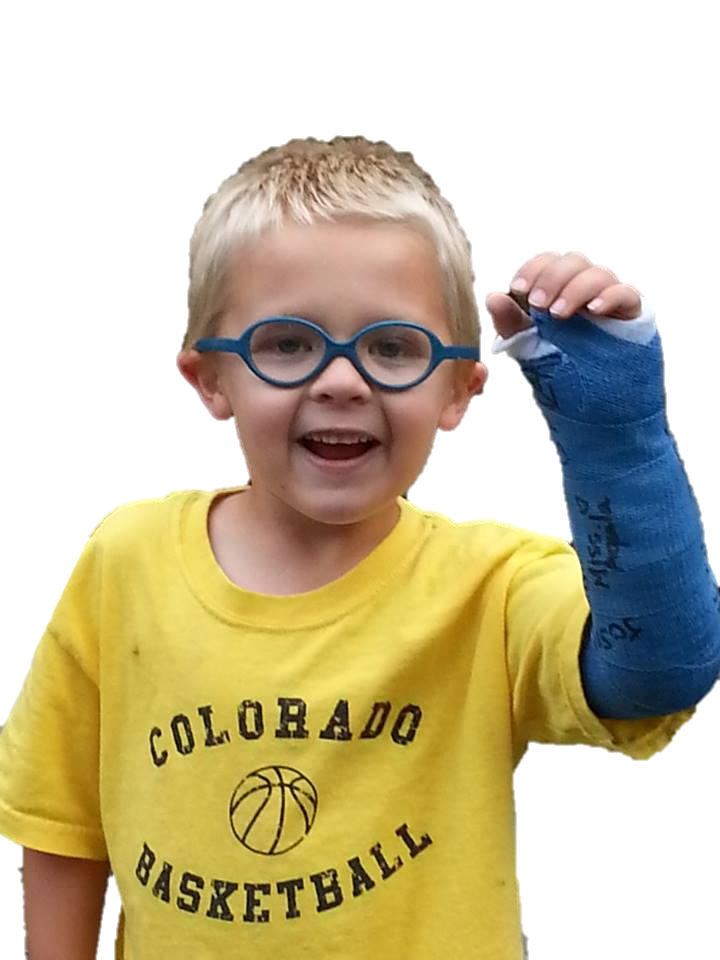 Grow IRIS email alert subscriptions
Increase communication vehicles
Communicate incident trends
Keep communications positive
Safety Communications
“It’s not about us, it’s about you.”
Our Communications Approach
Personal
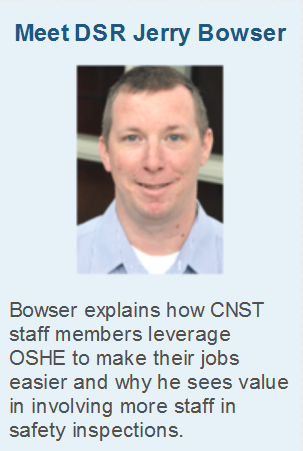 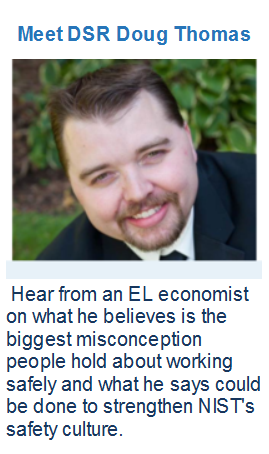 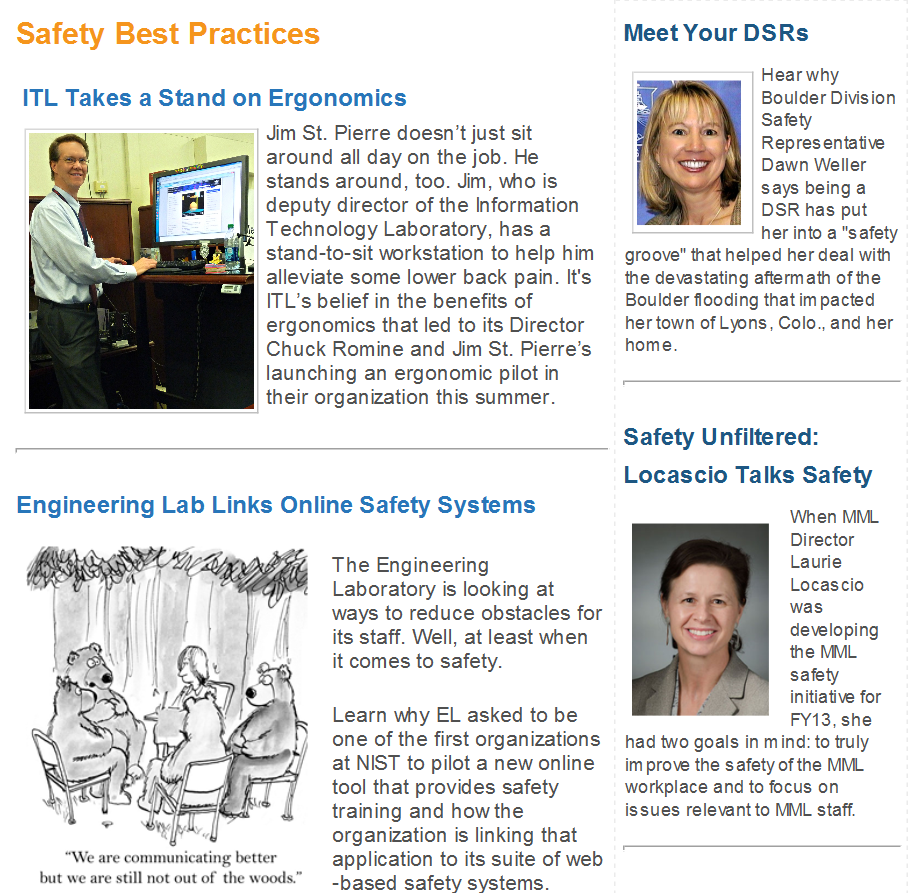 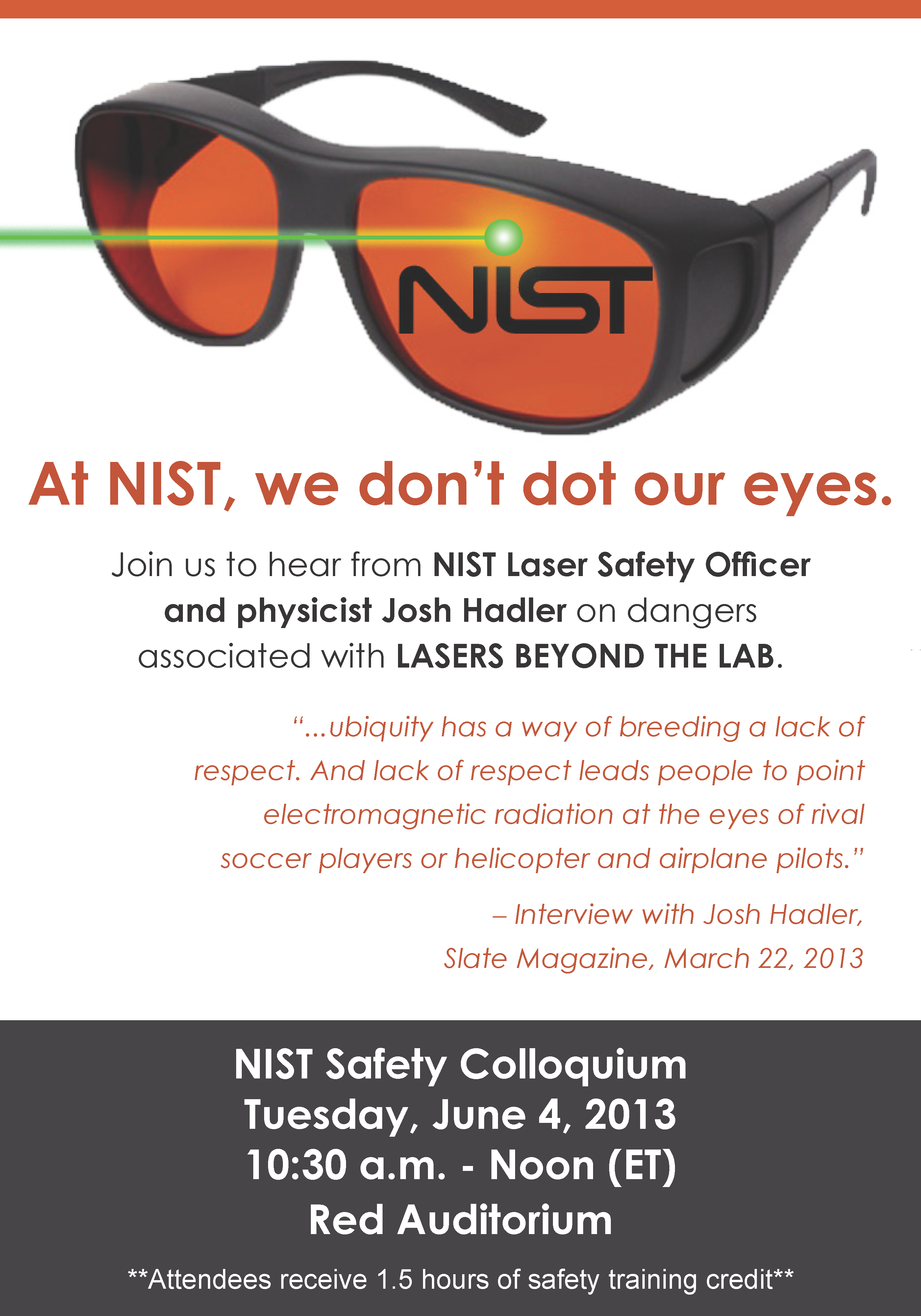 Peer-to-Peer
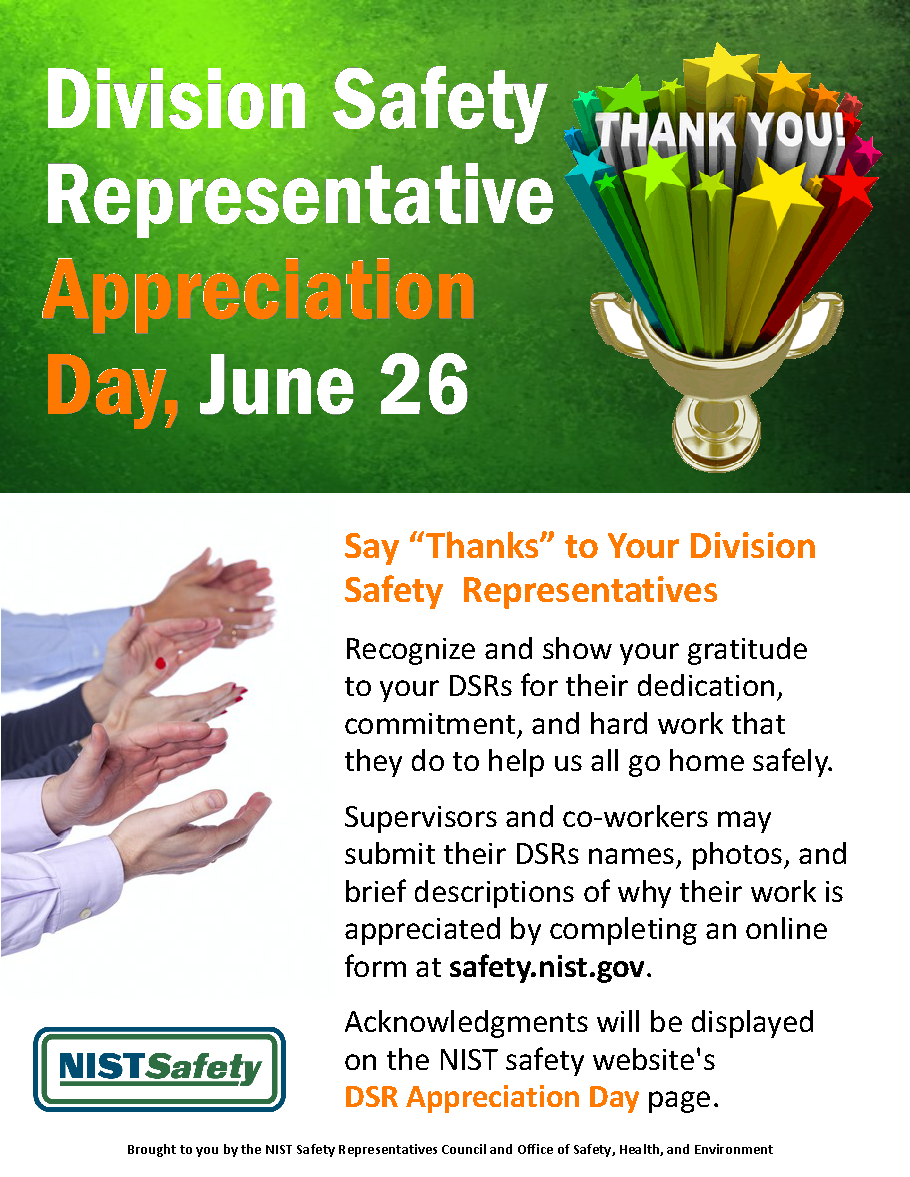 Emotional
Fun
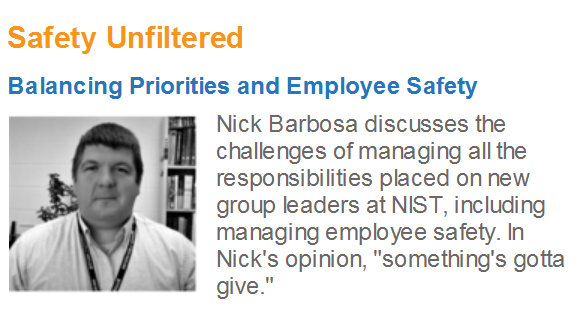 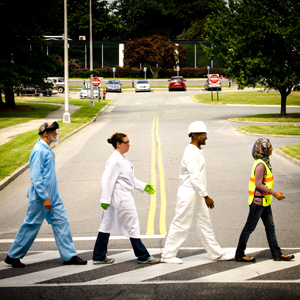 Communication Channels
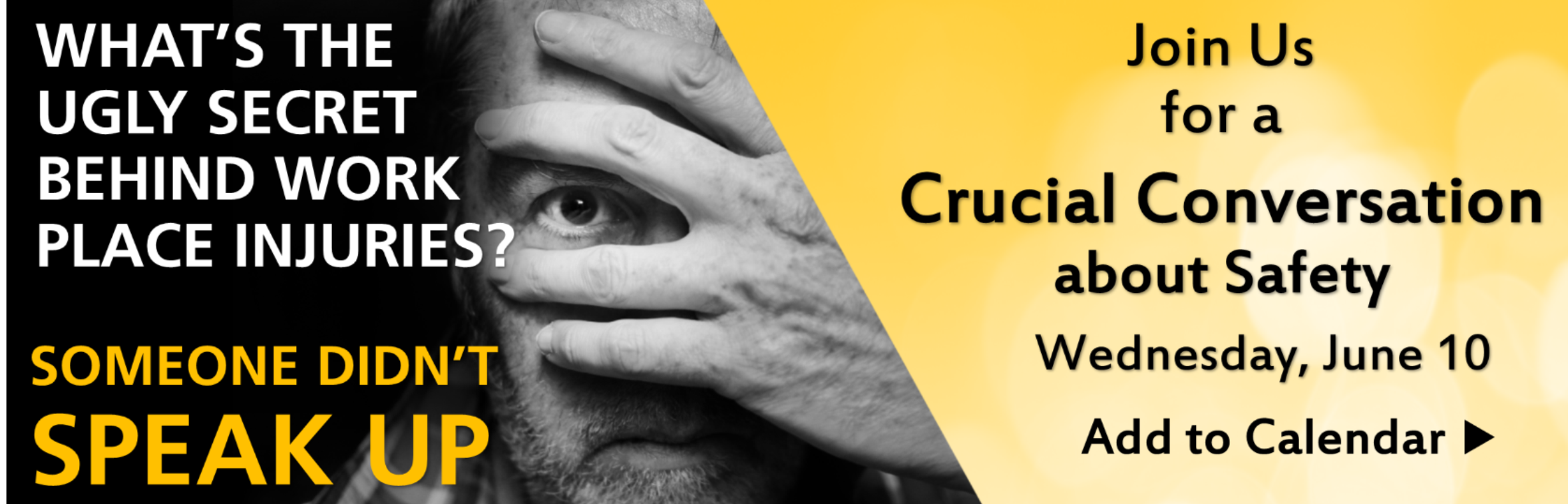 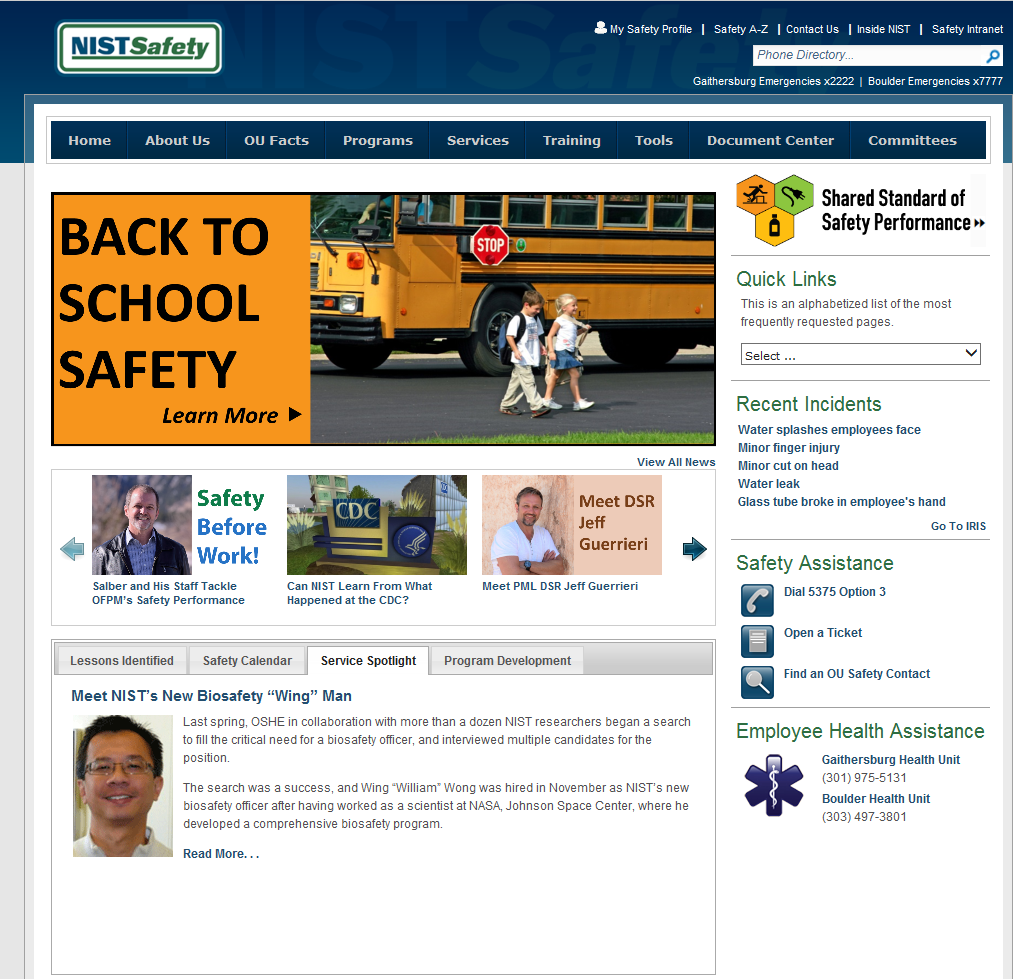 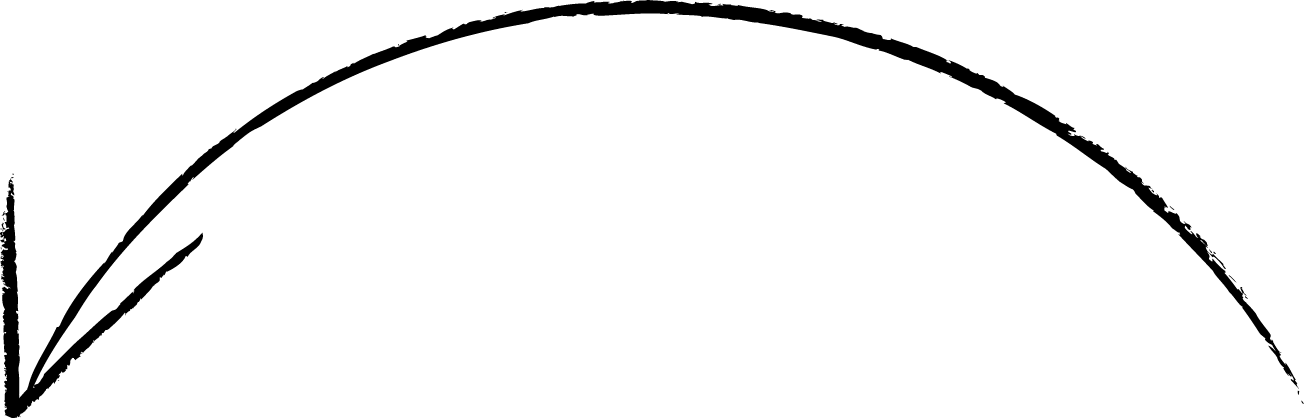 Website
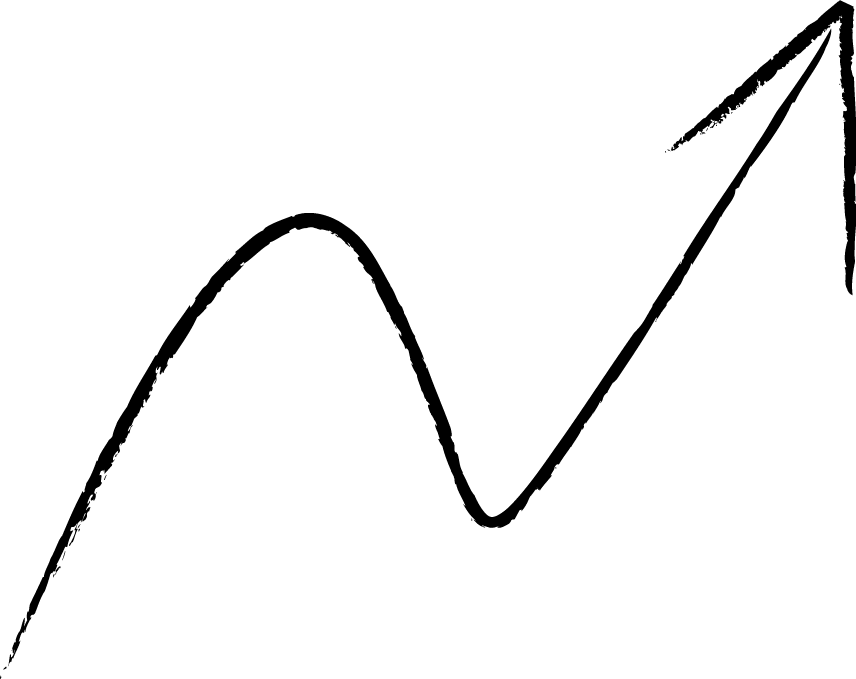 Safety Colloquia
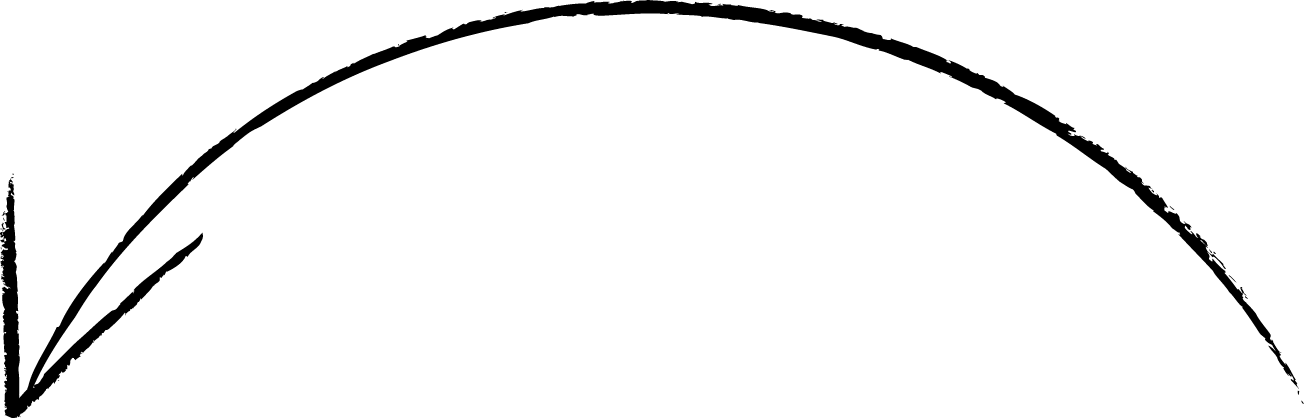 Email Newsletter
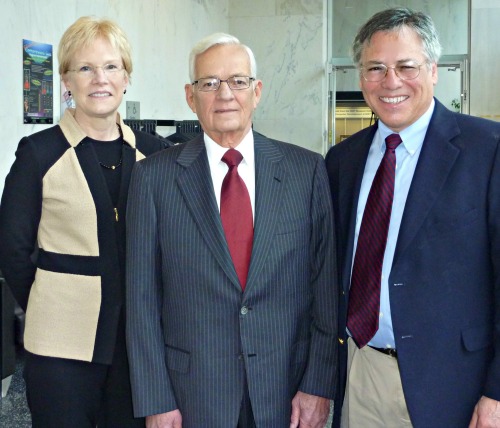 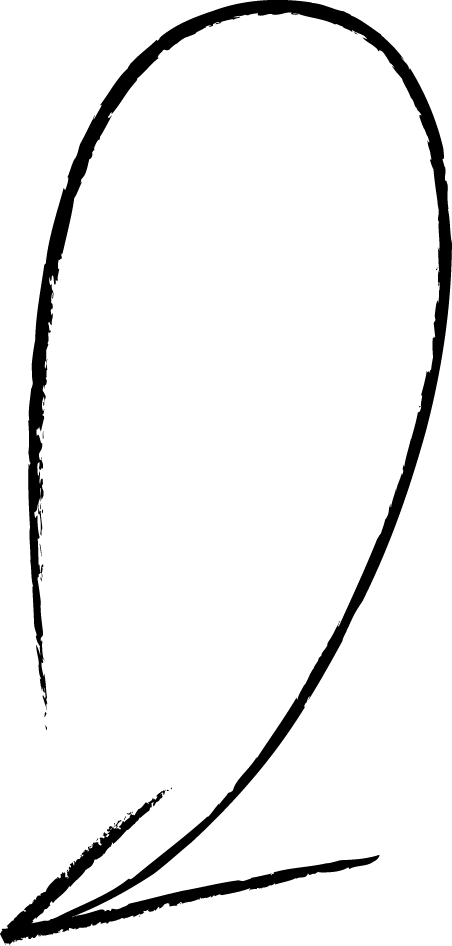 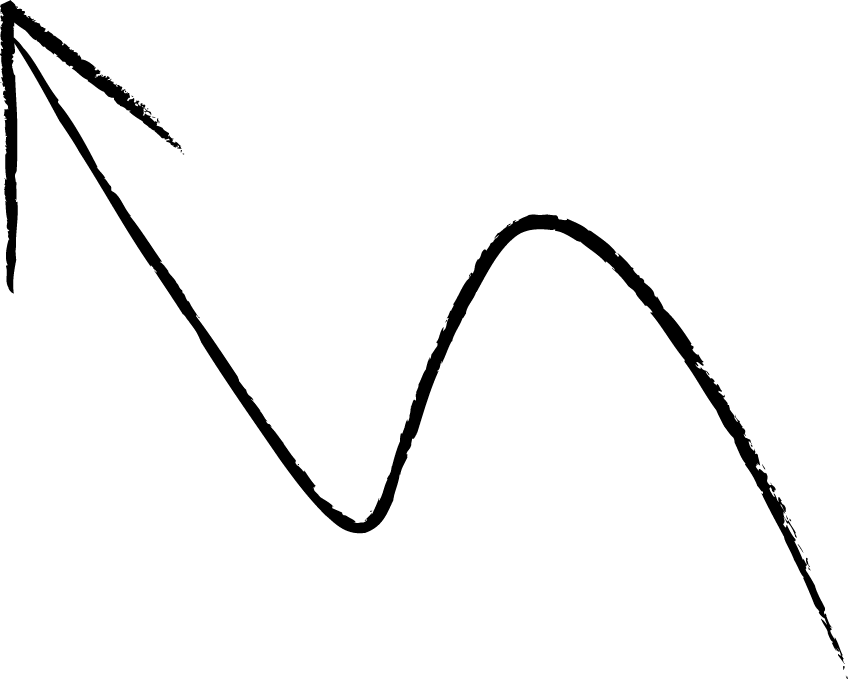 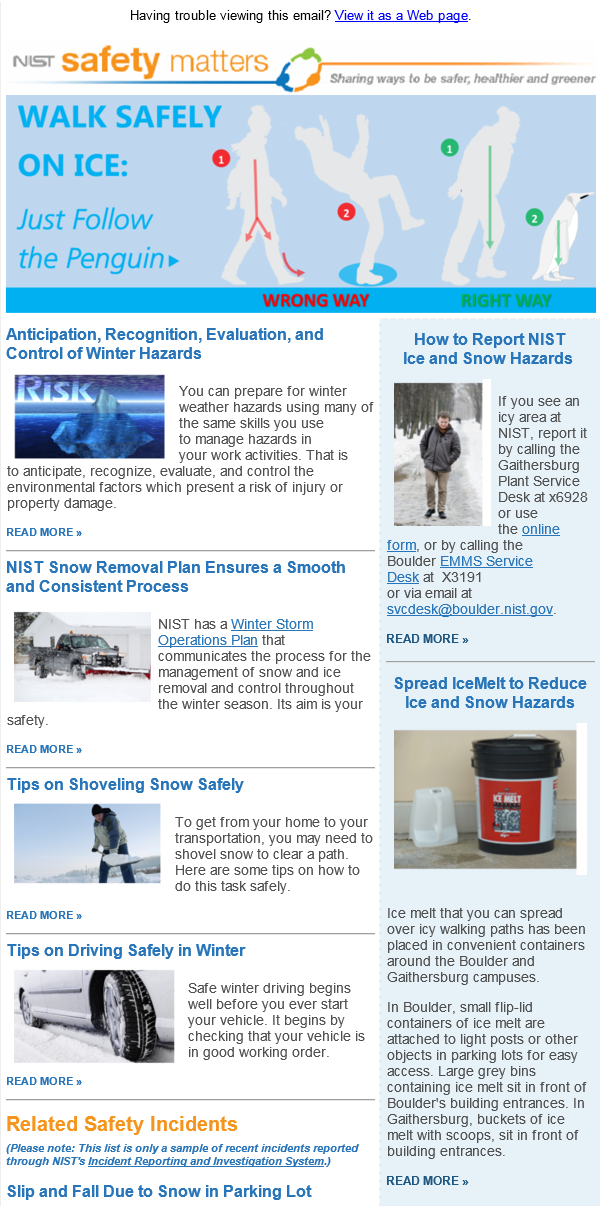 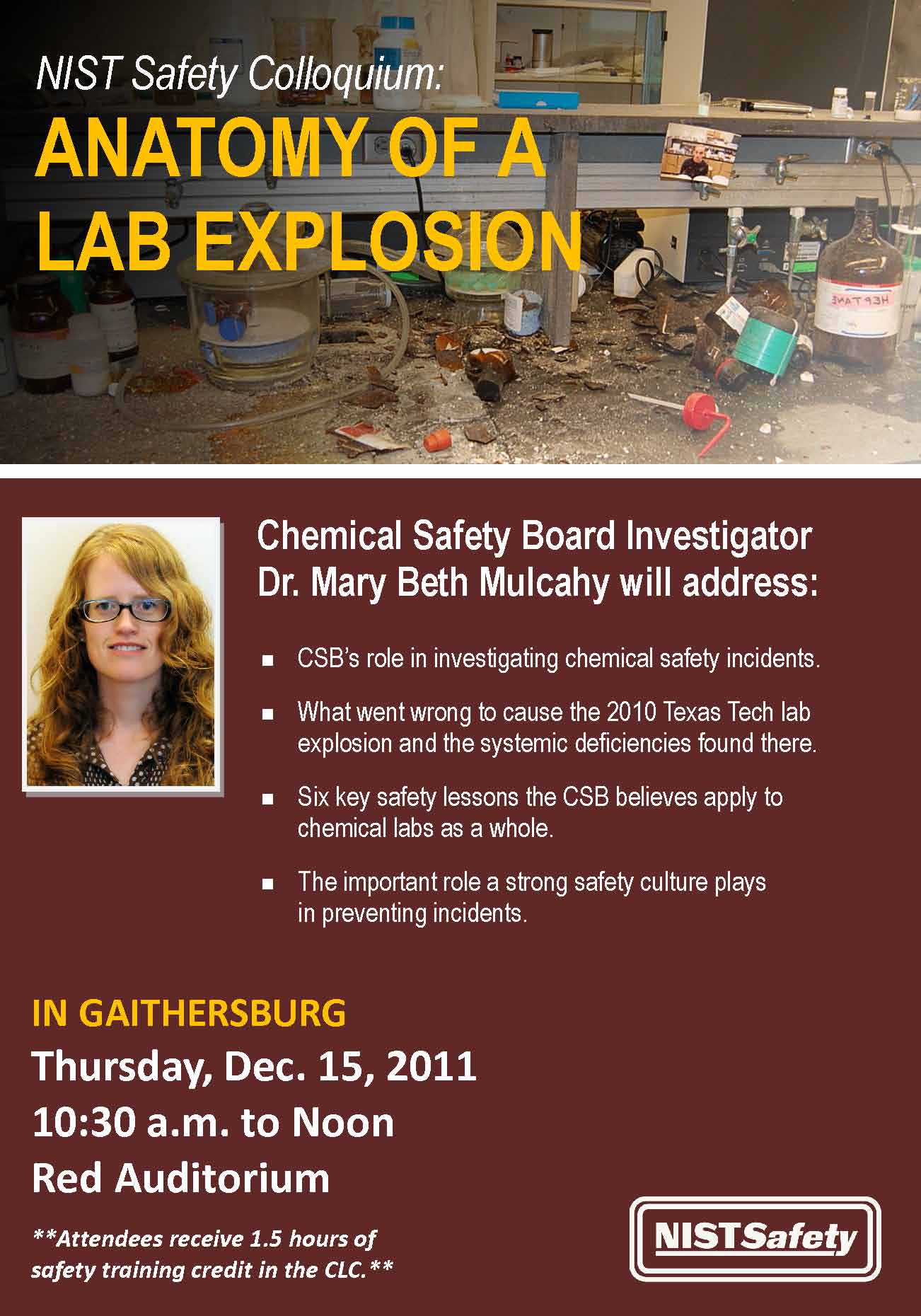 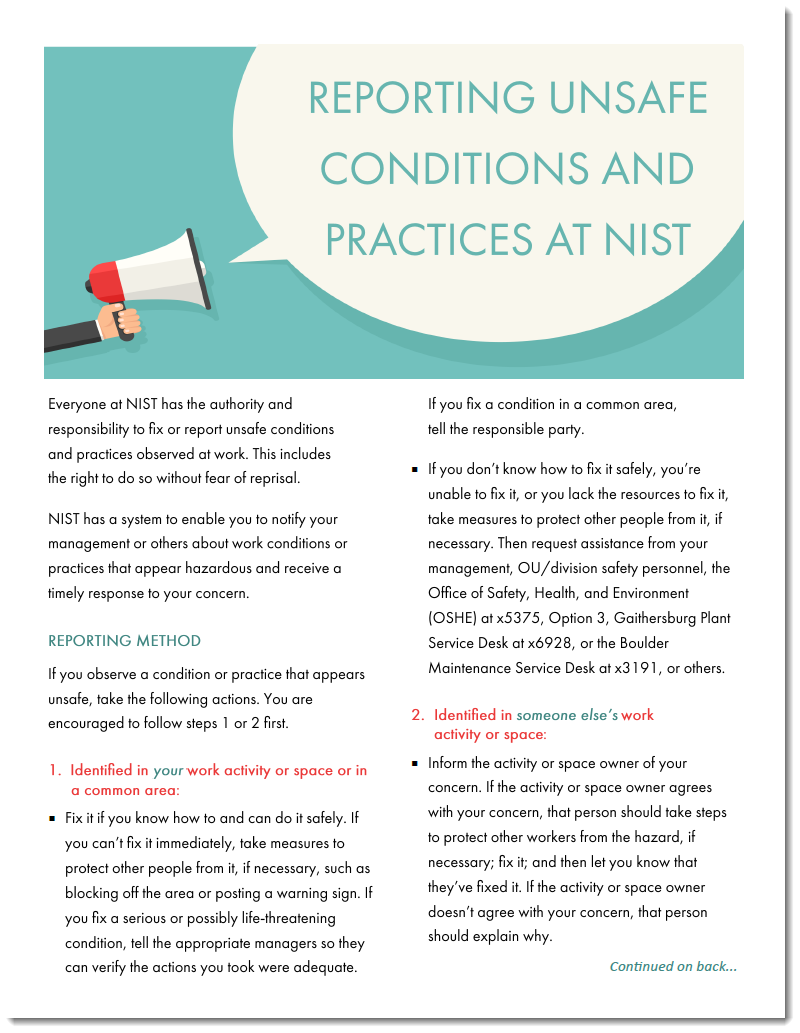 NISTube Videos
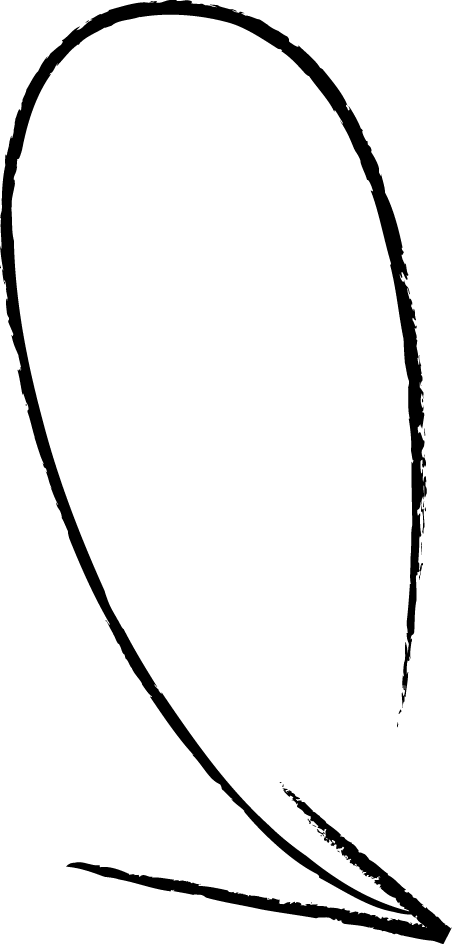 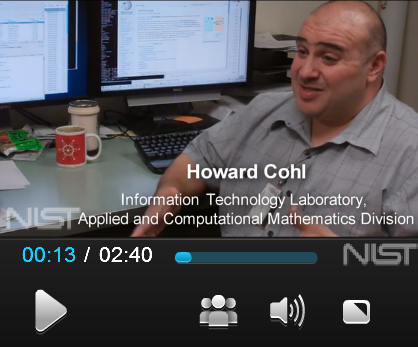 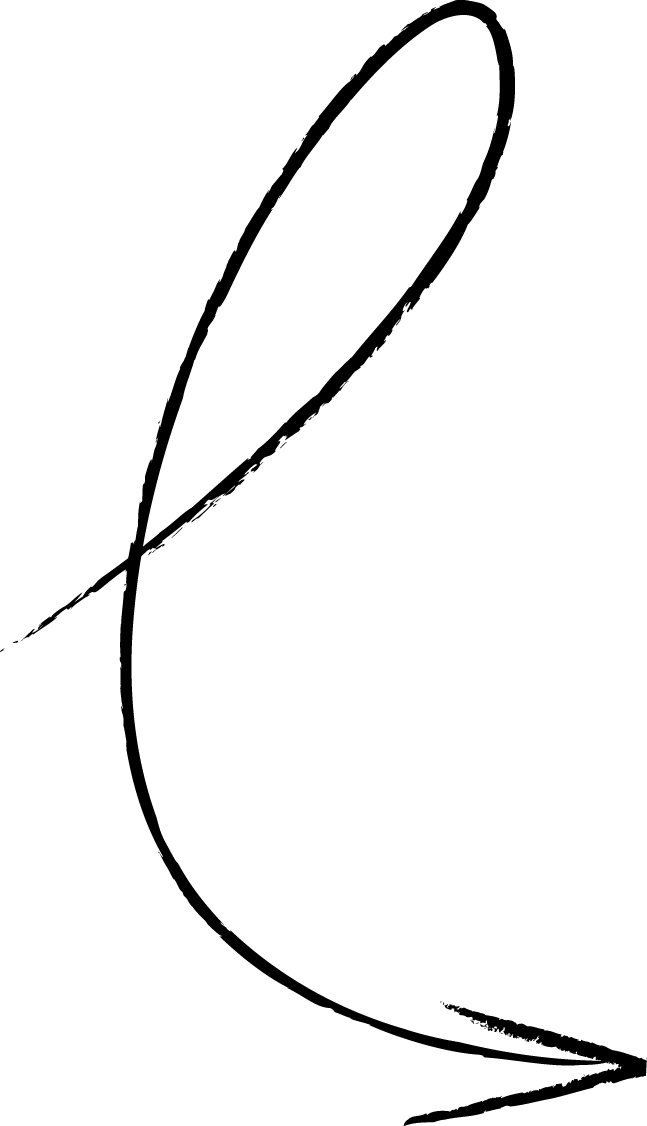 Plain Language Guidance
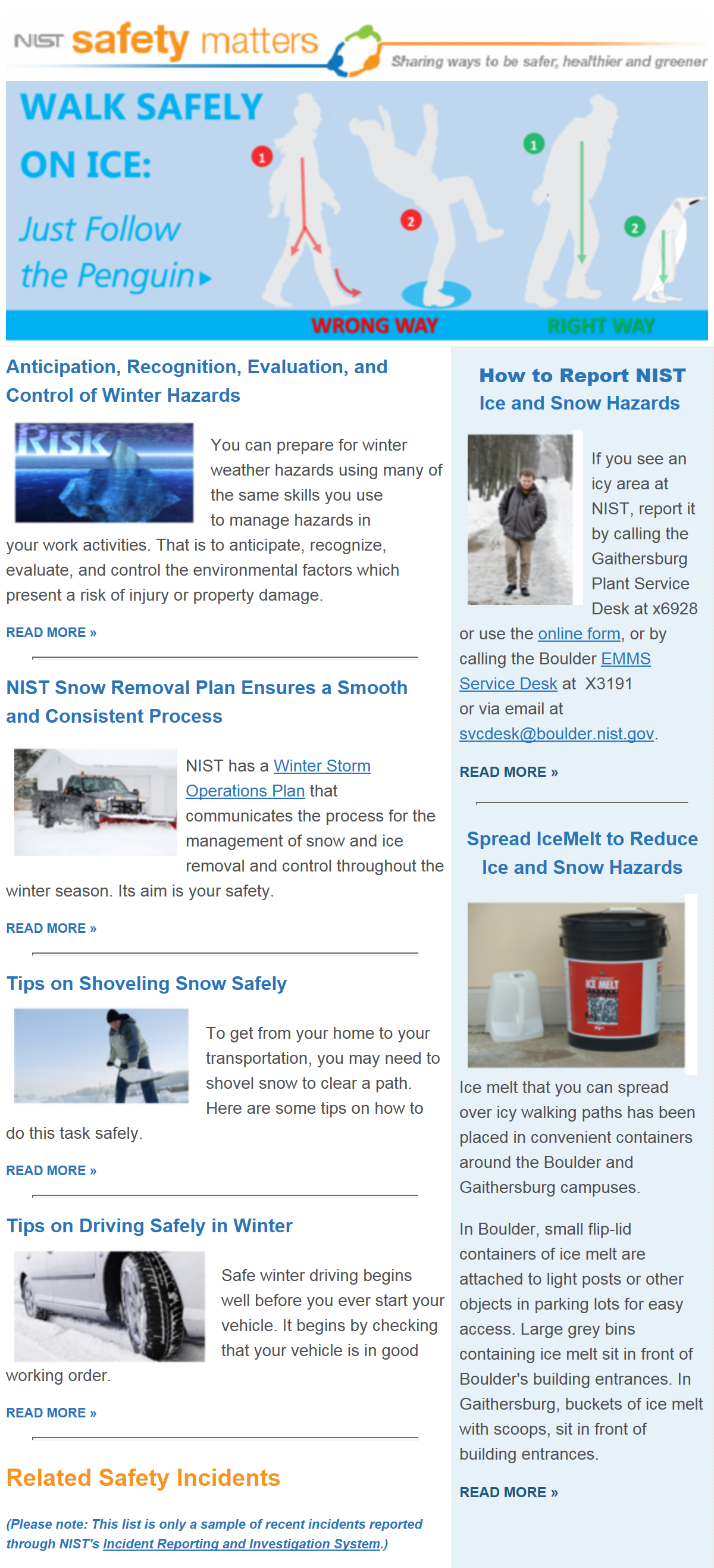 NIST Safety Matters
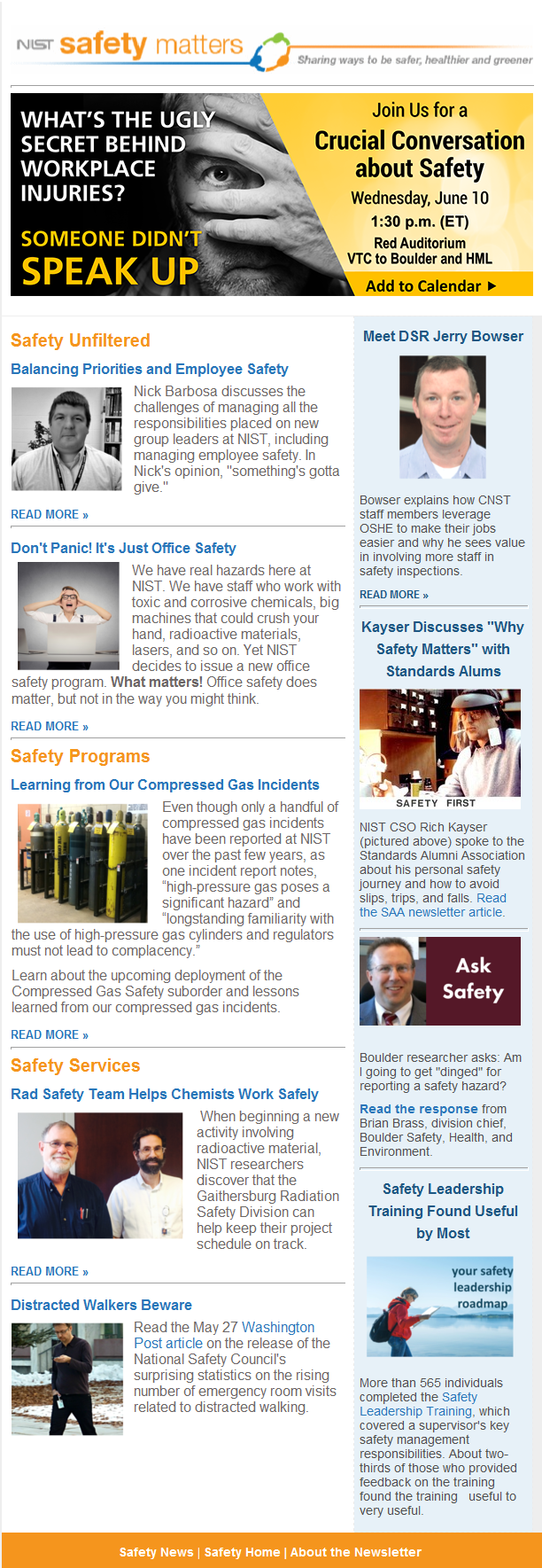 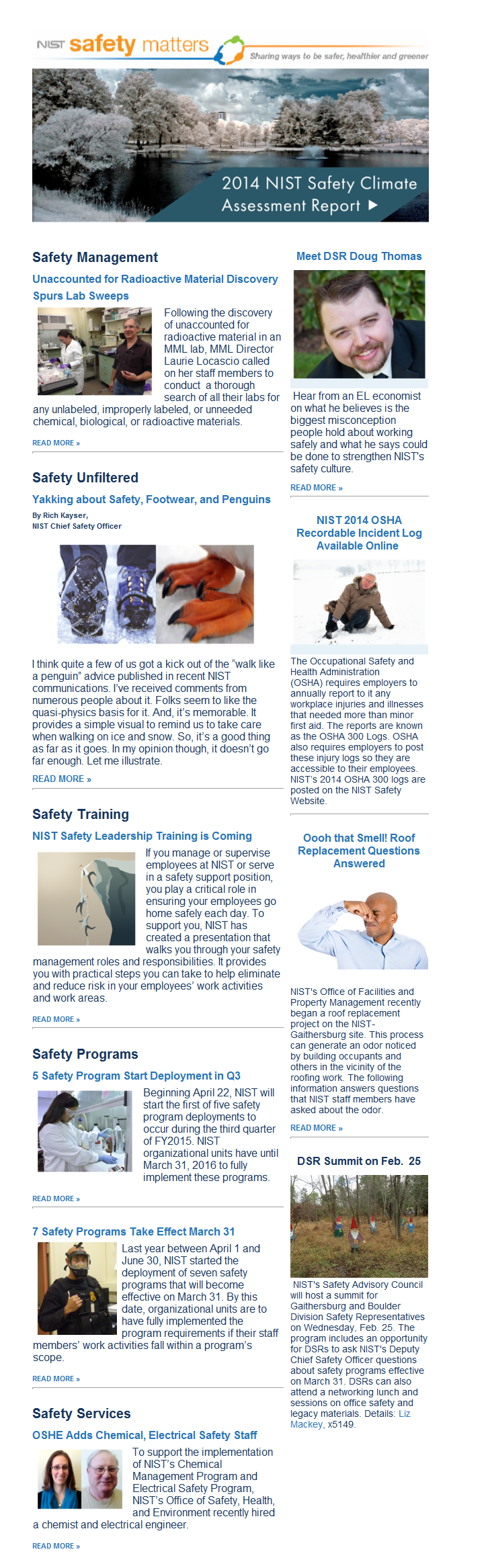 40% of emails opened
Popular articles include
opinion pieces, staff interviews, and incident reports
Emphasis on peer-to-peer conversations, practical information, and emotional and personal accounts
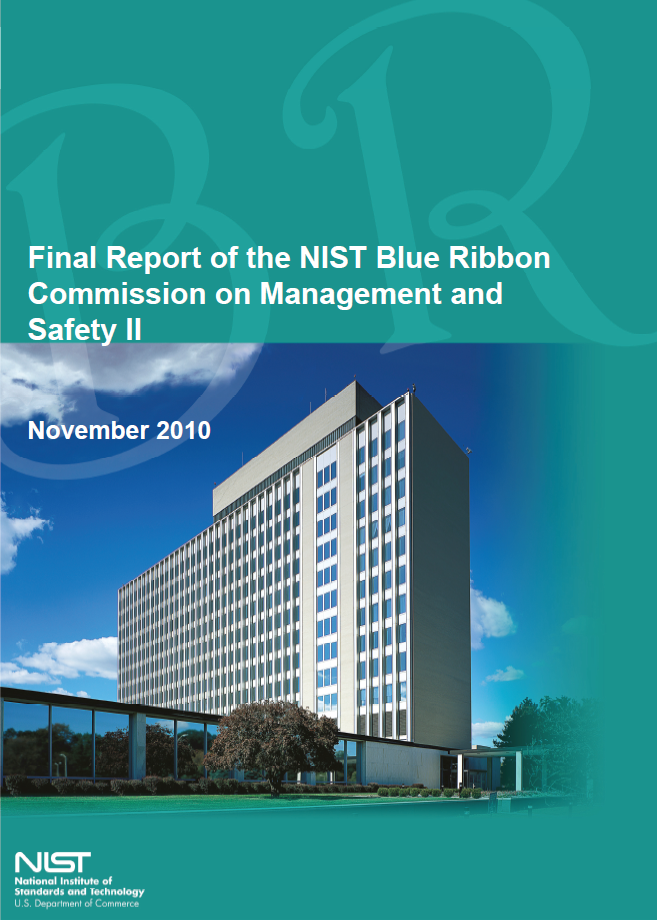 Leadership Communications
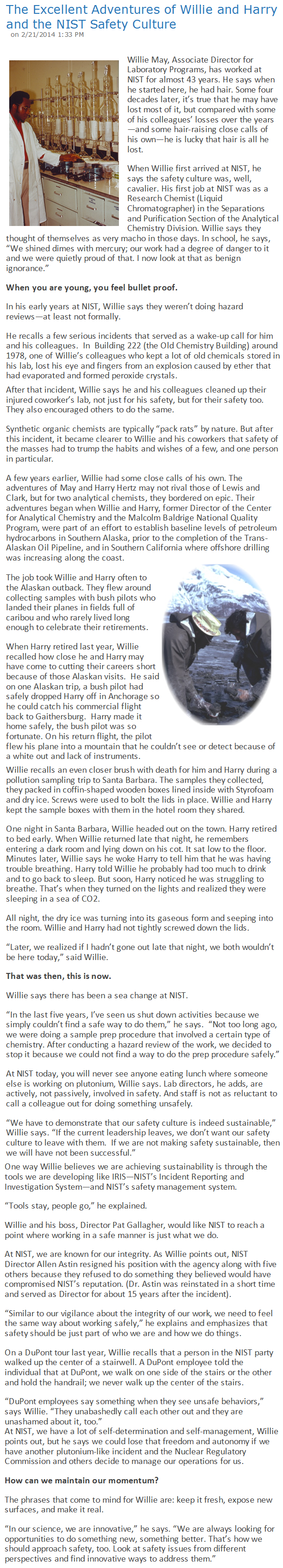 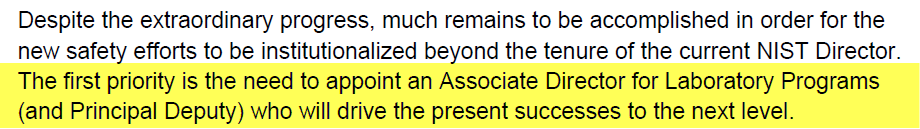 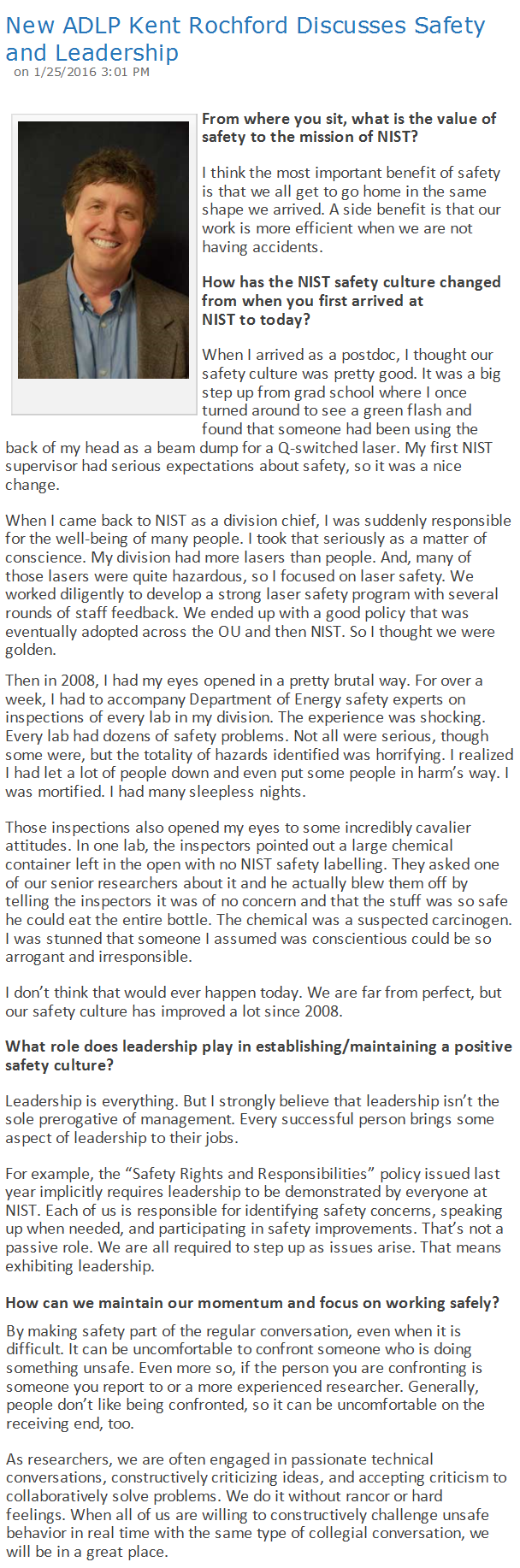 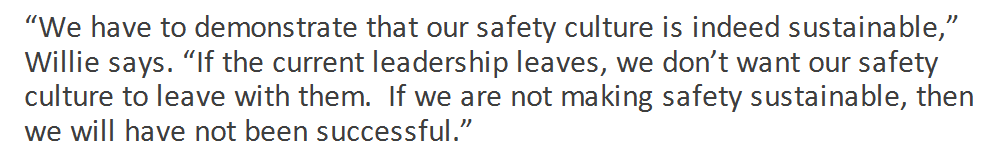 - Willie May
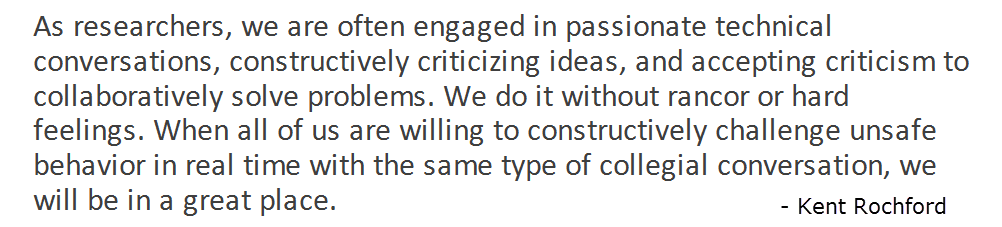 - Kent Rochford
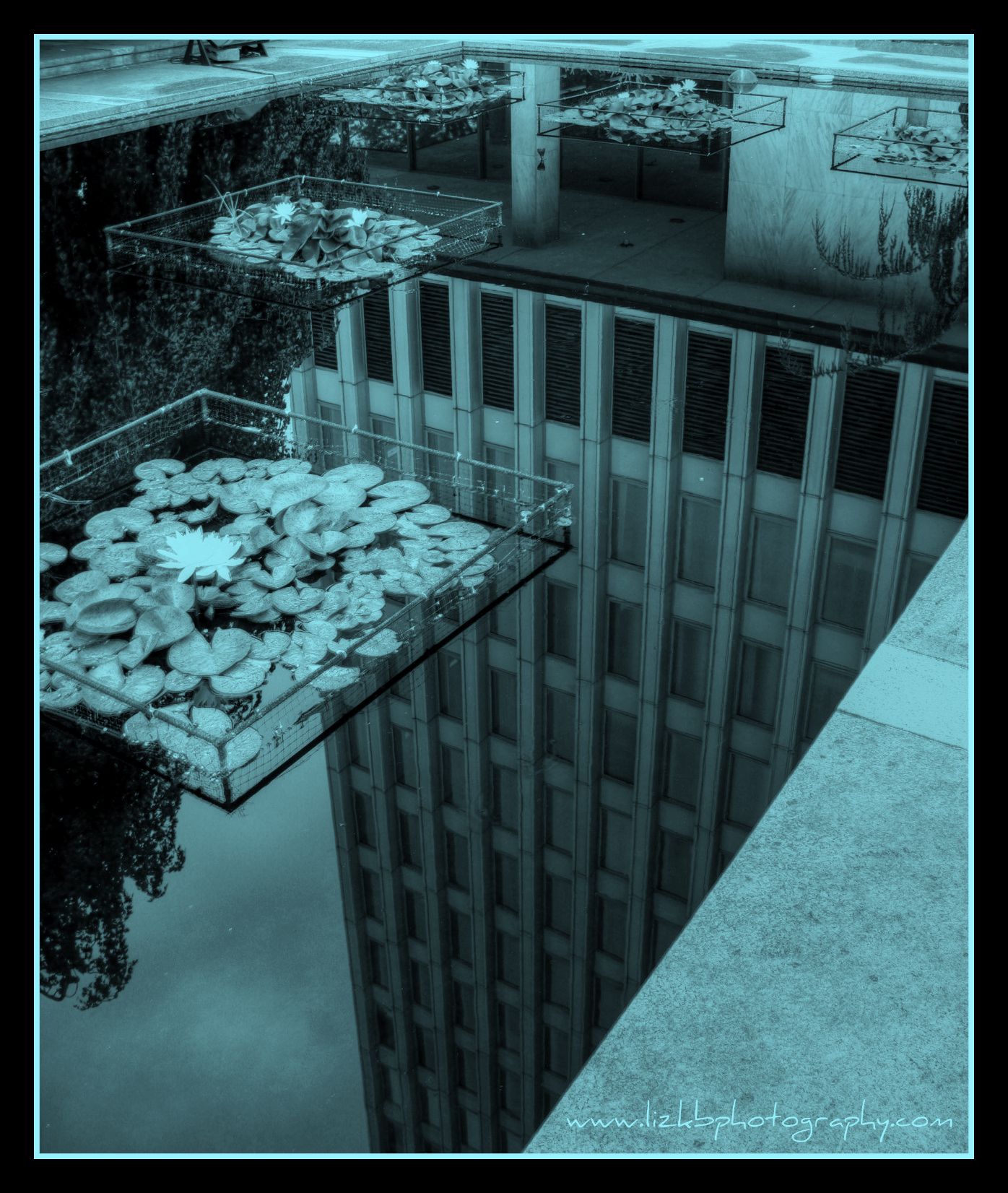 Discussion